June 2022
Work at height
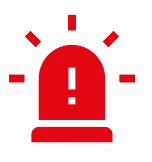 11 fatalities related to work at height occurred within the Company in the last 10 years.
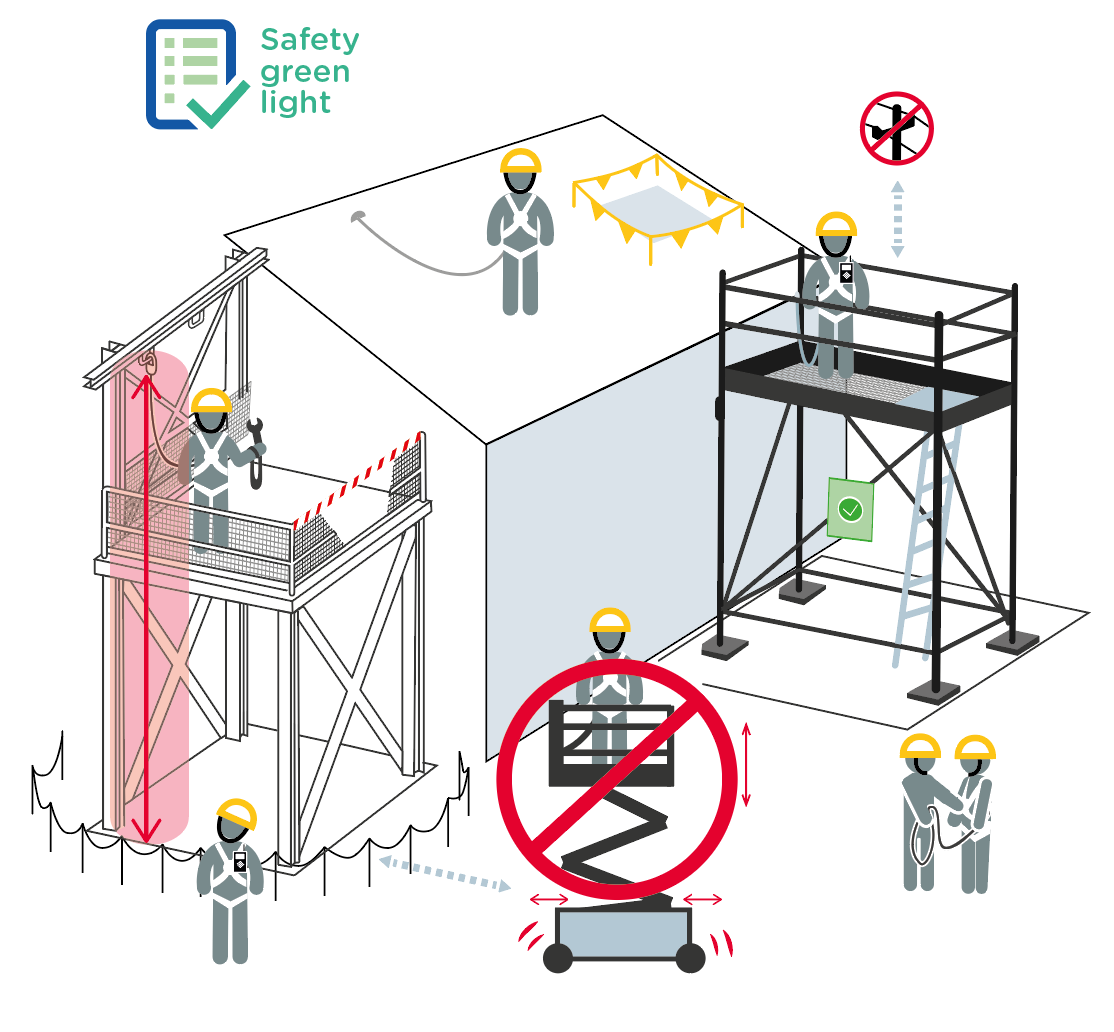 11
1
5
2
8
7
6
8
9
4
9
6
7
3
10
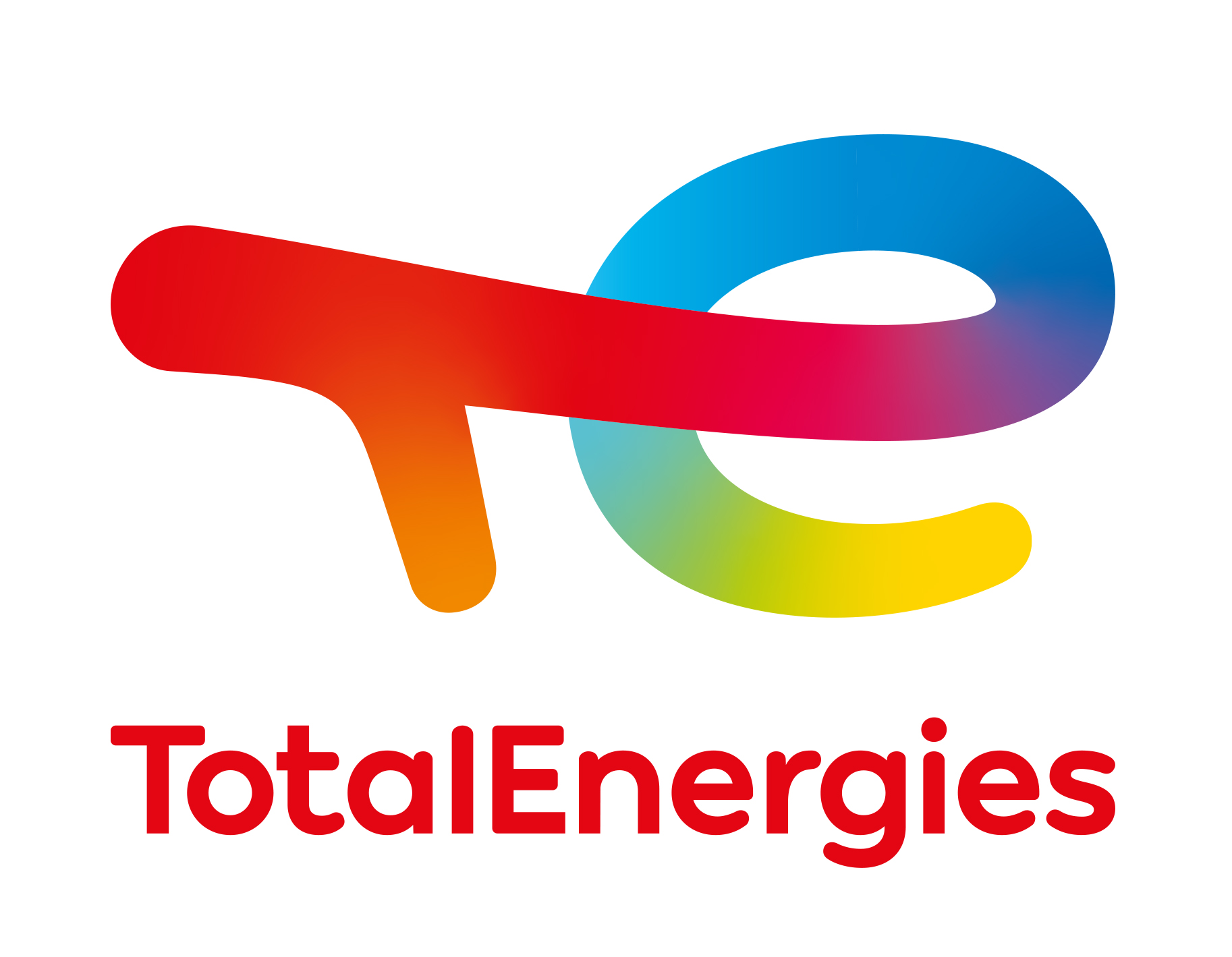 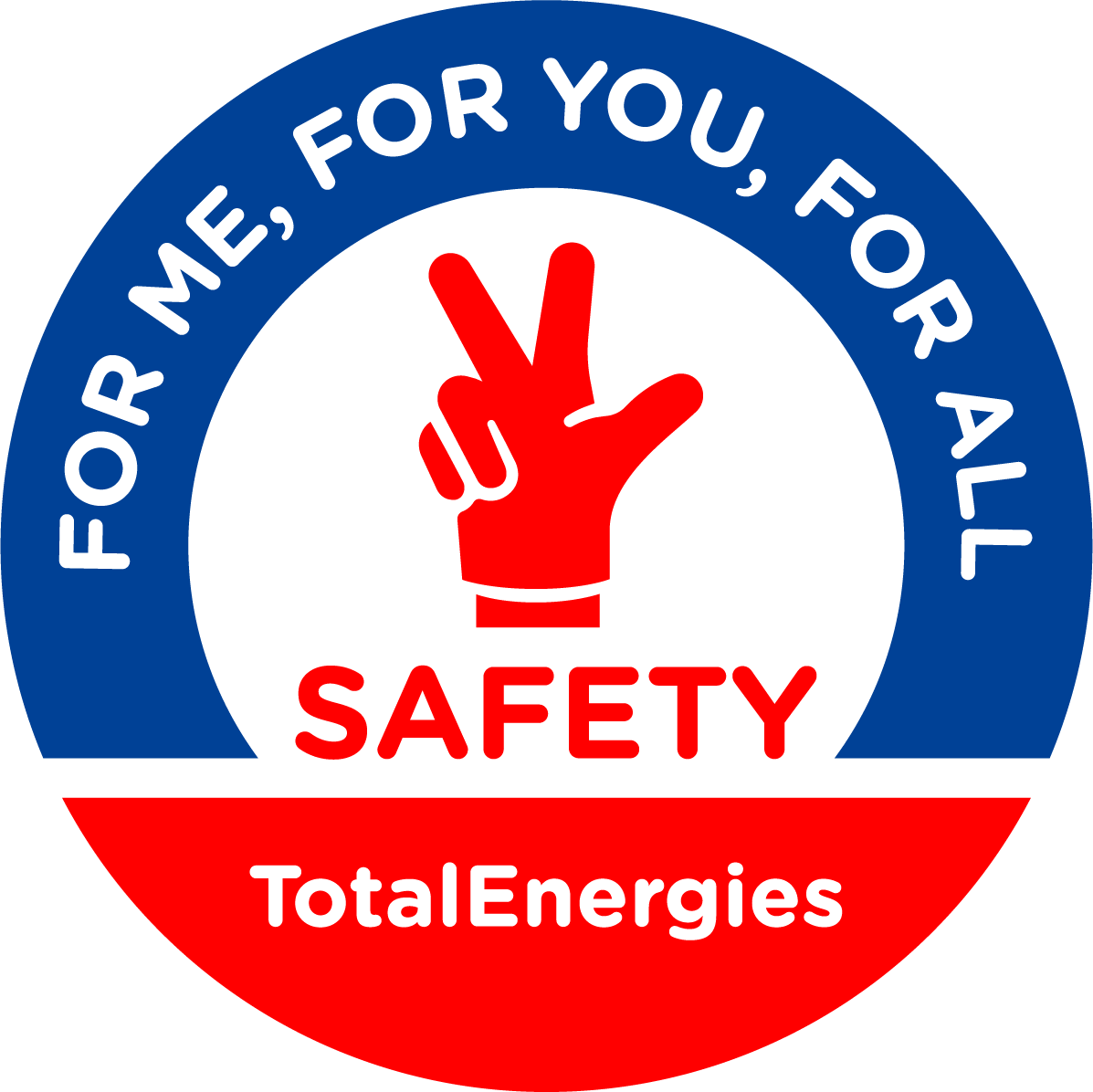 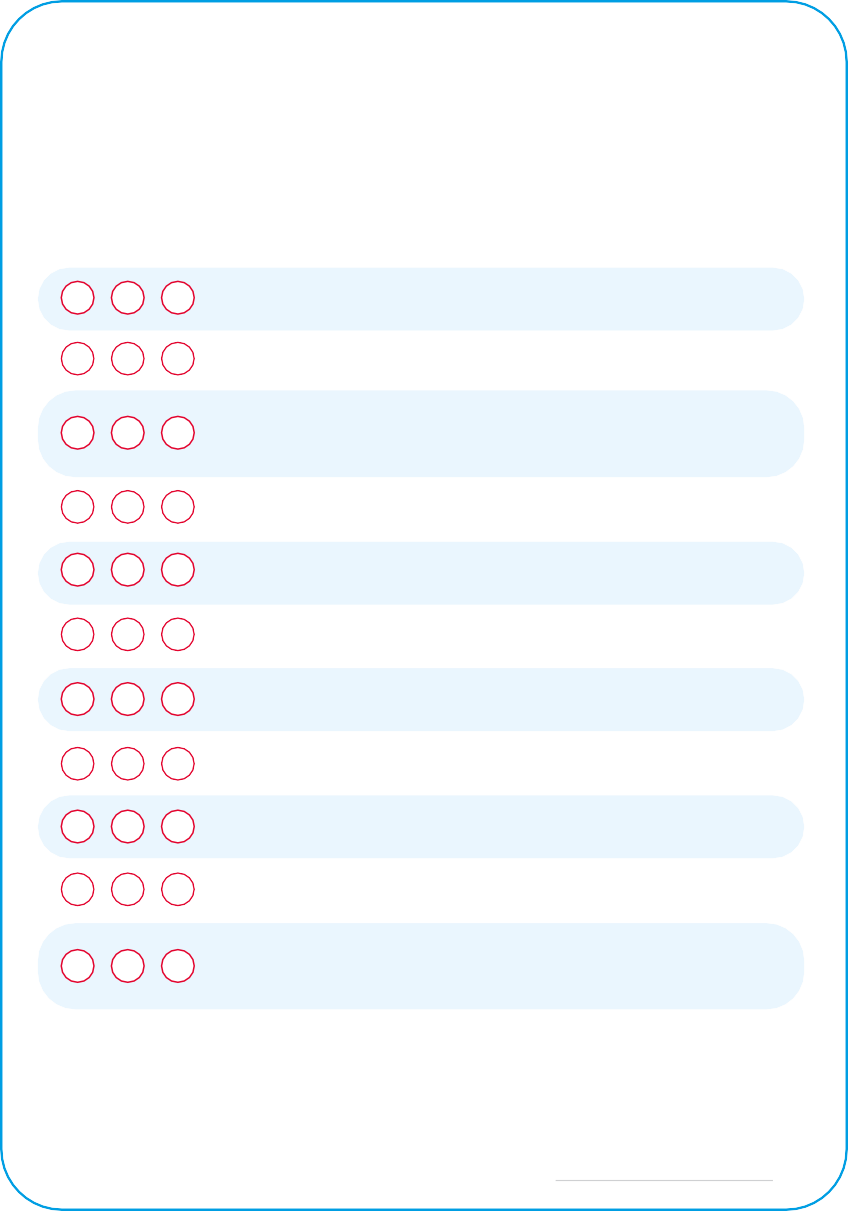 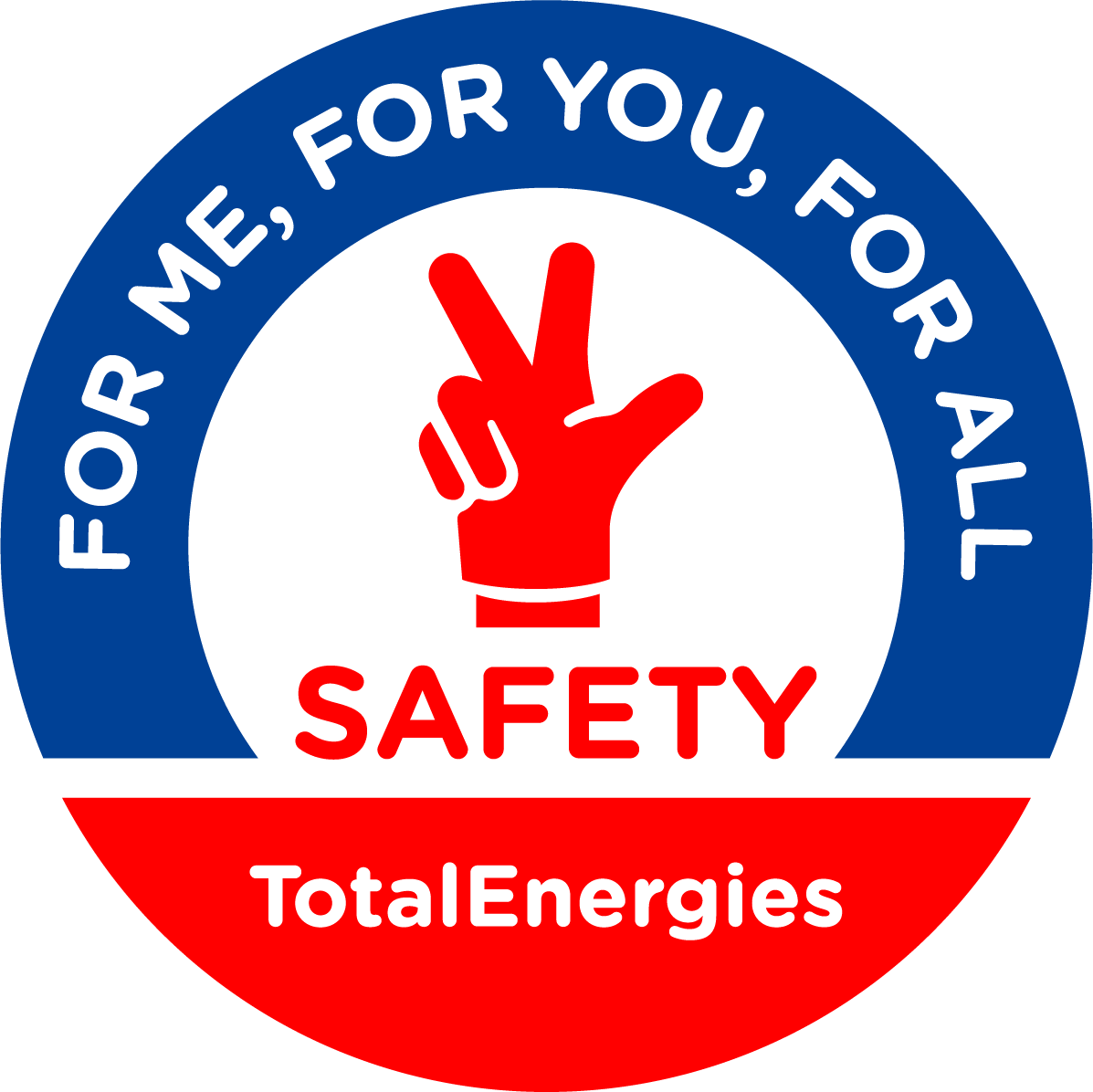 June 2022
Work at height
Location 		Date 	
Company observed 	 Permit No.
POINTS TO BE CHECKED
Has the "Safety green light" been carried out?
YES
N/A
NO
1
2
3
4
5
6
7
8
9
10
11
Is the safety helmet with attached chin strap worn by all personnel present at height?
When the safety harness is required, is it worn and adjusted (for ex: outside fixed barriers or in a MEWP - Mobile Elevating Working Platform)?
Is the potential falling path clear of obstructions when working with a safety harness?
Are all personnel wearing a safety harness tied off to pre-defined anchor points?
Are work crew aware that team member wearing a harness should remain visible or audible?
Is safe clearance from potential hazards considered (powerlines, coactivity)?
Are gaps, holes or fragile areas in floorings, guard rails and roofs, identified and / or protected?
Are tools and work materials secured to avoid dropped objects or the zone below is marked off?
Has the scaffold been inspected and declared safe for use?
Is the work crew aware that a deployed MEWP
or a mobile scaffold with personnel on it, shall not be moved?
Compliance rate (Nb YES/applicable points):	/	(	%)
Comments
Company 	 Signature
Name